A lexically focused IFP?  Working with staff, students and the curriculum to join the dots
Steven Herron
Head of Pathway College, 
Northumbria University
Overview
Background 
to this presentation
Categorising lexis and how much is required

Challenges of lexis on our IFP

Bringing it all together
Some observations/assumptions
Some ideas
Categorising lexis with some thoughts 

Some examples of joining the dots
Background
Inform 2013 – INTO Diploma, presentation about pathway staff working together (EAP + subject)

Follow up presentation with Reichard and Stephenson (InForm, 2014) examining joint assessment in more detail

Northumbria pathway (new partnership with QAHE) established 2014 with four routes
The challenge of provision diversity
University or university partner 
Targeted or generic programme
Grouping of different routes altogether or separated
Grouping of level abilities or separated 
Level of target programme (English and subject) for progression
Categories of lexis
According to Nation (2001):

General (2,000 frequently used items)

Academic (the AWL)

Technical (high/moderate frequency level within a limited range of texts) 

Low Frequency
How many words are needed?
According to Schmitt and Schmitt (2014), the ranges are as follows:
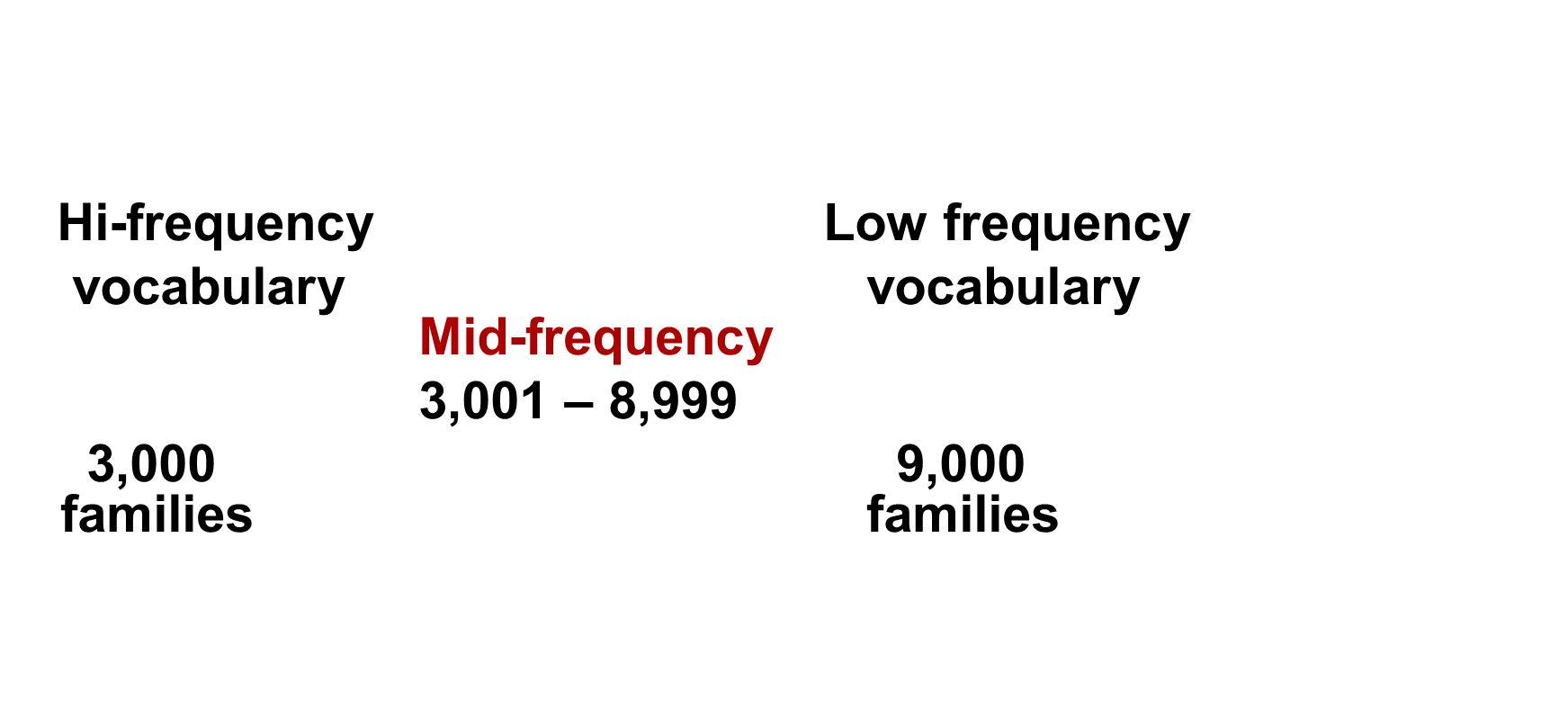 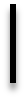 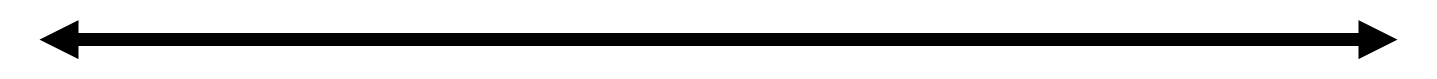 How many words are needed?
The problem
Schmitt and Schmitt (2014):

The mid-frequency words (MF) are the most important
MF is not taught particularly well or substantially enough on programmes of learning
MF is also rarely covered well in textbooks
The lexical journey
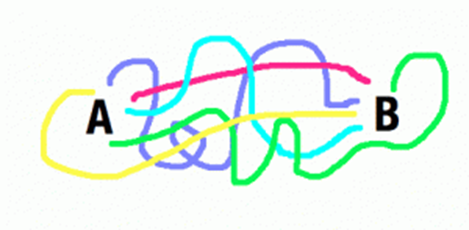 If A is the beginning / first contact…
…and B is the ability to use the word fully (all word forms, collocations, etc.)
Where is each student now on that journey and how will they continue to move forward?
“It is important to acknowledge the incremental nature of vocabulary learning, and to understand that an effective vocabulary learning program needs to be principled, long-term, and one which recognizes the richness and scope of lexical knowledge.”
(Schmitt, 2008, pp.354)
Our IFP provision
How lexical terms are used
How lexical terms are used
Meanings
We also use different lexical terms for the same / similar meaning, e.g. :

Brackets, parentheses
Addition, plus
Angle, perspective 
Laws, rules, policies
Bringing this all together
Dot to dot
Some assumptions / observations
Students see lexis by module / subject
Students do not provide the same attention to learning all they can about a word outside the class
Recording lexis is problematic in this digital age – record by book, cards, e-database, app? Collation?
Increasing lexical range can be done much more outside rather than inside the class
Increasing lexical accuracy can be done much more in learning activities (in class or set work)
How are we going to join the dots?
Moving assessment to align and then offer further practise in the following semester (e.g. report writing)

Ensure knowledge of what is being covered in each module / subject set

English LOs in subject / Subject LOs in English?

Incorporating lexis within tasks, listening/reading texts, a wide range of situations
Examples of joining the dots
Linking the content and English together in modules at top-down level (curriculum)

Building links within the university provision and fostering student engagement with the wider community (events, etc.)

Exchanging word lists, creating a corpus, helping students to record and recall words (cognitive dev.)
Examples of joining the dots
A critical thinking team building activity afternoon with students
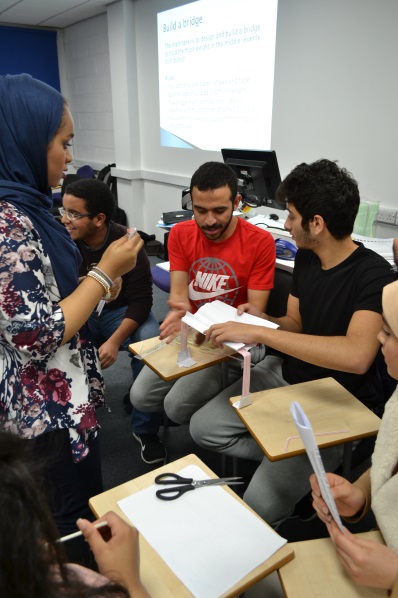 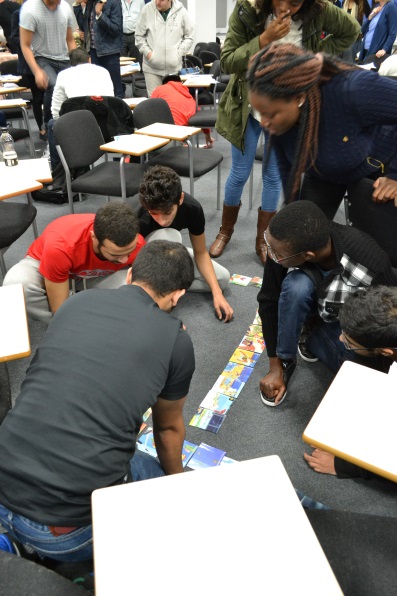 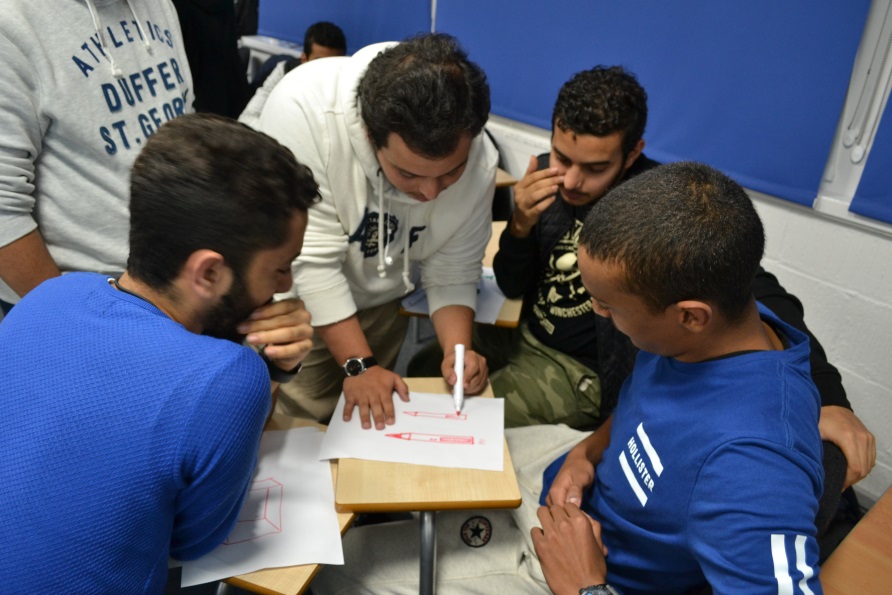 Final thought
“The variety of factors which affect vocabulary learning means that there will never be one ‘best’ teaching methodology, but the meta-principle of maximizing sustained engagement with the lexical items which need to be learned appears to underlie all effective vocabulary learning.”
(Schmitt, 2008, pp.354)
References
Nation, I.S.P. (2001) Learning Vocabulary in Another Language.  Cambridge: CUP

Schmitt, N. (2008). Instructed second language vocabulary. Language Teaching Research 12,3 pp. 329–363. DOI: 10.1177/1362168808089921

Schmitt, N. & Schmitt, D. (2014). A reassessment of frequency and vocabulary size in L2 vocabulary teaching. Language Teaching, 47, pp. 484-503. DOI:10.1017/S0261444812000018
Thank you
Thank you for listening

Do you have:
any questions?
any comments?


steven.herron@northumbria.ac.uk